Interaction
LBSC 734
Module 4
Doug Oard
Agenda
Where interaction fits

Query formulation

Selection part 1: Snippets

Selection part 2: Result sets

Examination
The Cluster Hypothesis
“Closely associated documents tend to be 
relevant to the same requests.”
				
				van Rijsbergen 1979
Single Link:	     	Group two most similar members
Complete Link:  	Group two least similar members
Group Average:	Group two most similar centroids
Centroids
Clustered Results
http://www.clusty.com
Diversity Ranking
Query ambiguity
UPS: United Parcel Service
UPS: Uninteruptable power supply
UPS: University of Puget Sound
Query aspects
United Parcel Service: store locations
United Parcel Service: delivery tracking
United Parcel Service: stock price
Scatter/Gather
System clusters documents into “themes” 
Displays clusters by showing:
Topical terms
Typical titles

User chooses a subset of the clusters

System re-clusters documents in selected cluster
New clusters have different, more refined, “themes”
Marti A. Hearst and Jan O. Pedersen. (1996) Reexaming the Cluster Hypothesis: Scatter/Gather on Retrieval Results. Proceedings of SIGIR 1996.
Scatter/Gather Example
Query = “star”
sports	14 docs
film, tv	47 docs
music	7 docs
symbols	8 docs
film, tv 	68 docs	
astrophysics	97 docs
astronomy	67 docs
flora/fauna	10 docs
stellar phenomena	12 docs
galaxies, stars		49 docs
constellations		29 docs
miscellaneous		7 docs
Hierarchical Agglomerative Clustering
Start with each document in its own cluster

Until there is only one cluster:
Determine the two most similar clusters ci and cj
Replace ci and cj with a single cluster ci  cj
Kartoo’s Cluster Visualization
http://www.kartoo.com/
Summary: Clustering
Advantages:
Provides an overview of main themes in search results
Makes it easier to skip over similar documents

Disadvantages:
Not always easy to understand the theme of a cluster
Documents can be clustered in many ways
Correct level of granularity can be hard to guess
Computationally costly
Open Directory Project
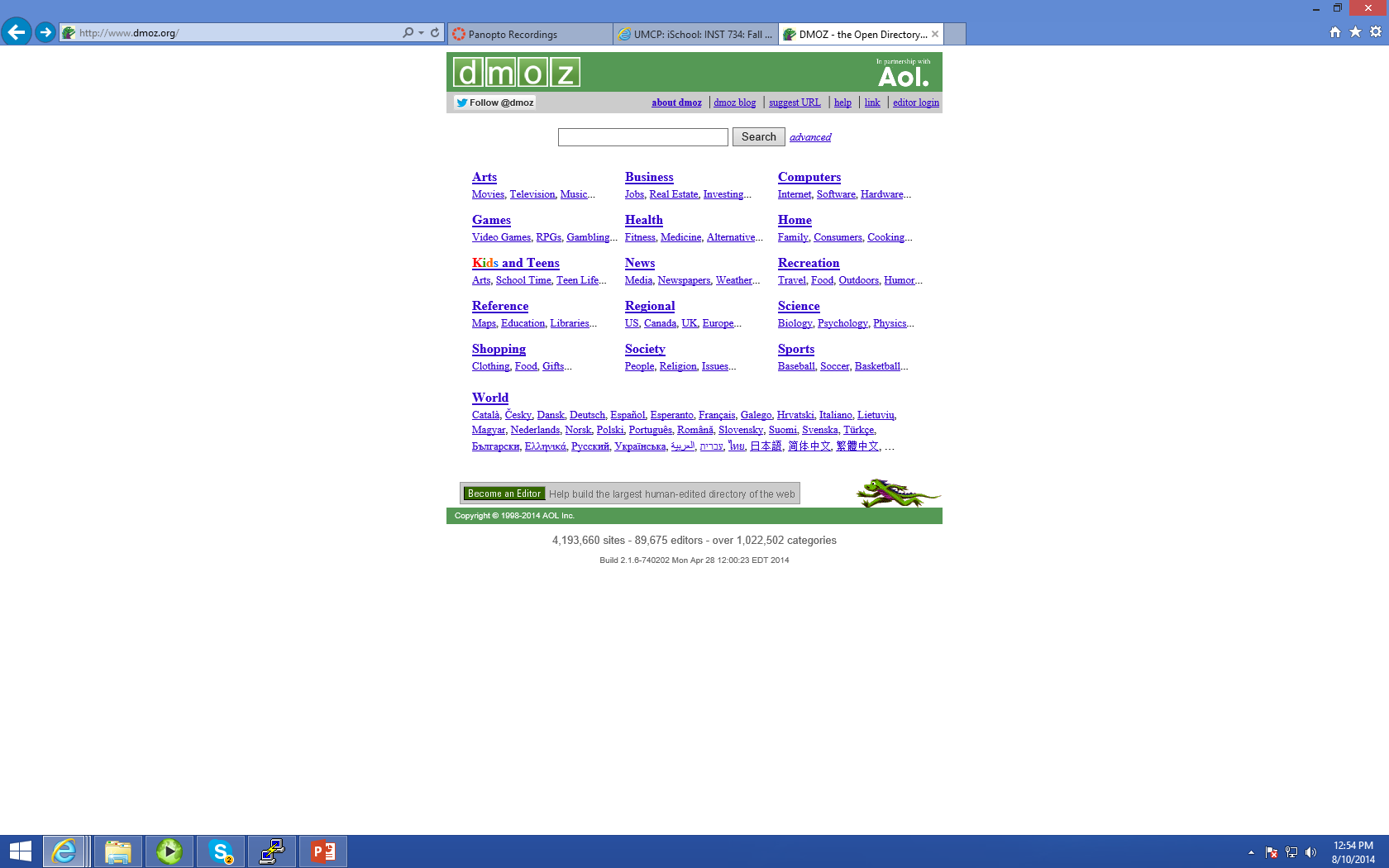 http://www.dmoz.org
SWISH: Faceted Browsing
Query:  jaguar
Category Display
List Display
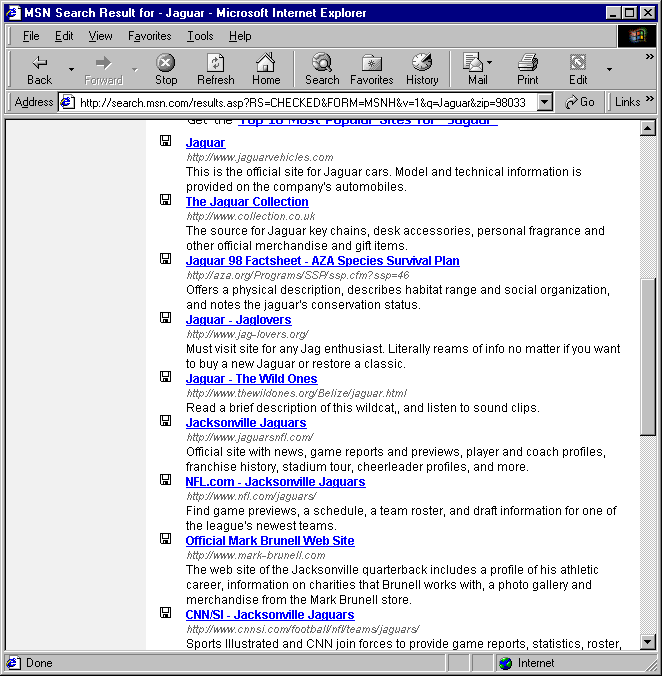 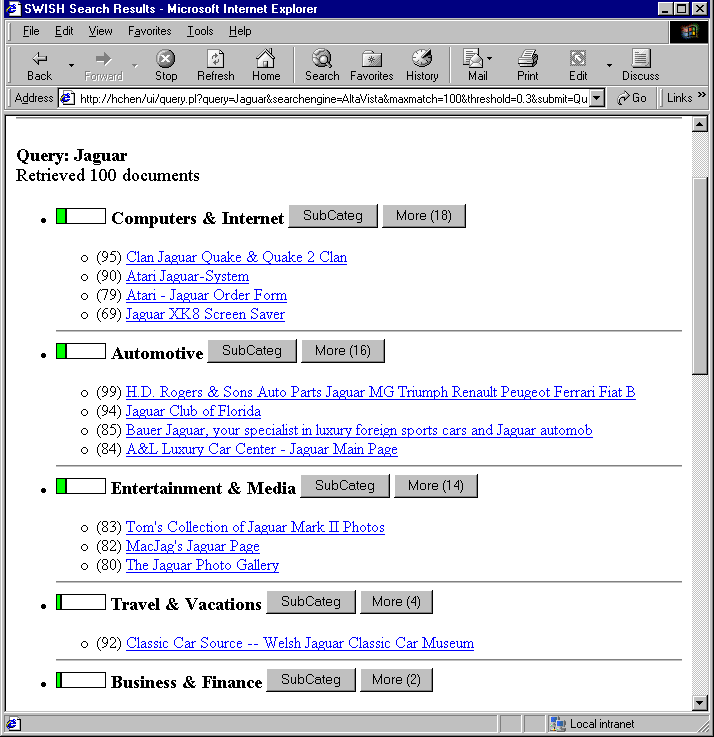 Chen and Dumais, Bringing Order to the Web: Automatically Categorizing Search Results, CHI 2000
Text Classification
Obtain a training set with ground truth labels

Use “supervised learning” to train a classifier
This is equivalent to learning a query
Many techniques: kNN, SVM, decision tree, …

Apply classifier to new documents
Assigns labels according to patterns learned in training
[Speaker Notes: Start 3:20]
Example: k Nearest Neighbor (kNN)
Select k most similar labeled documents

Have them “vote” on the best label:
Each document gets one vote, or 
More similar documents get a larger vote
Visualization: ThemeView
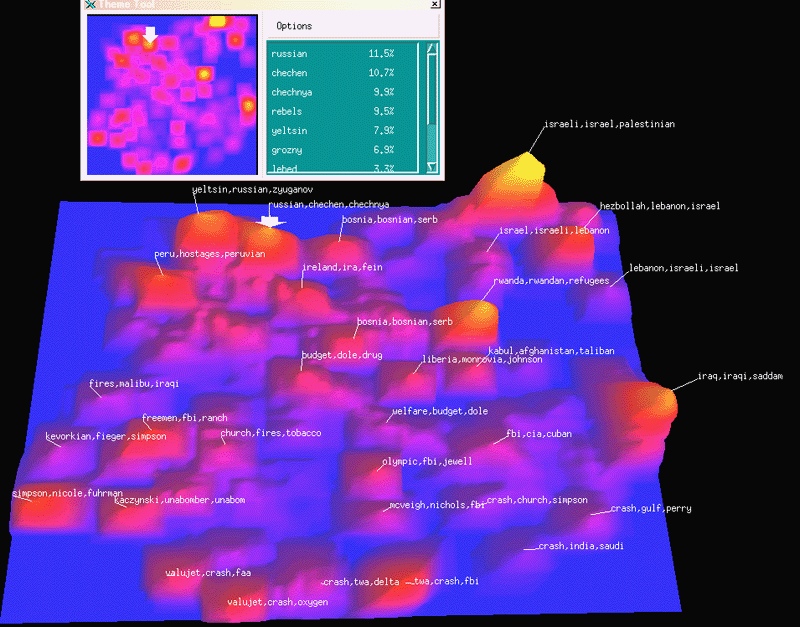 Pacific Northwest National Laboratory
WebTheme
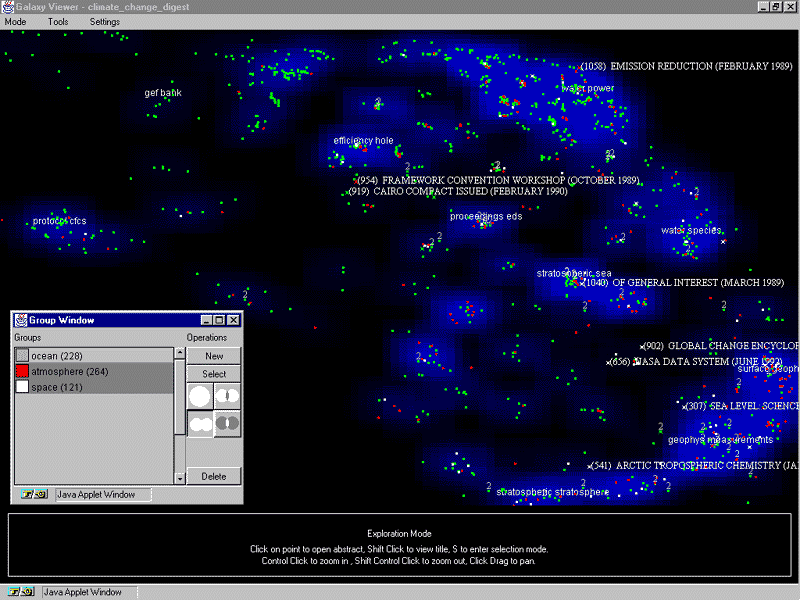 An Interface Taxonomy
List (one-dimensional)
Navigation:	Pagination, continuous scrolling, …
Content: 	Title, source, date, summary, ratings, ...
Order:    	“Relevance,” date, alphabetic, ...
Screen (two-dimensional)
Construction: Clustering, classification, scatterplot, …
Navigation:    Jump, pan, zoom
Virtual reality (three-dimensional)
Navigation: 	“Fishtank” VR, immersive VR
Selection Recap
Summarization
Query-biased snippets work well
Clustering
Basis for “diversity ranking”
Classification
Basis for “faceted browsing”
Visualization
Useful for exploratory search
Agenda
Where interaction fits

Query formulation

Selection part 1: Snippets

Selection part 2: Result sets

Examination